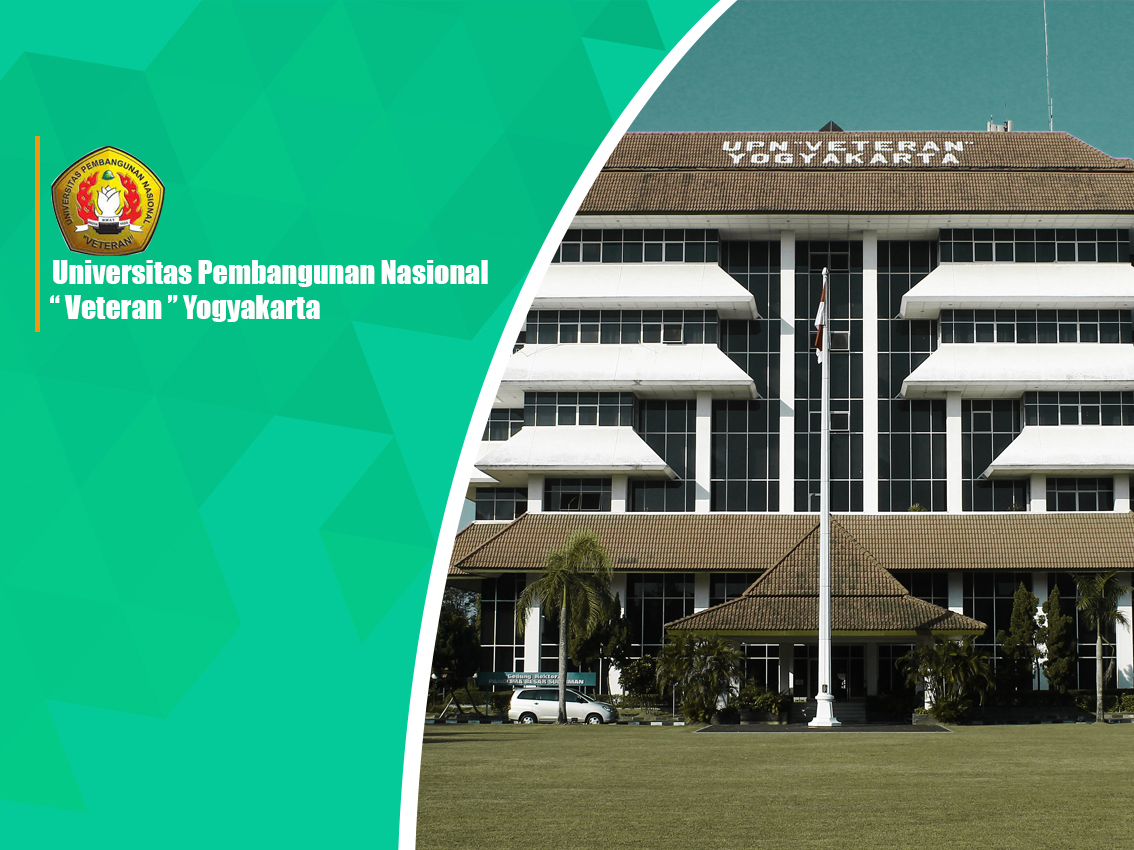 Stamped Offline Signature Verification
Bambang Yuwono1, Dessyanto Boedi Prasetya2, Panji Dwi Ashrianto3, Maudia Khumaida4, Mangaras Yanu Florestiyanto5*)
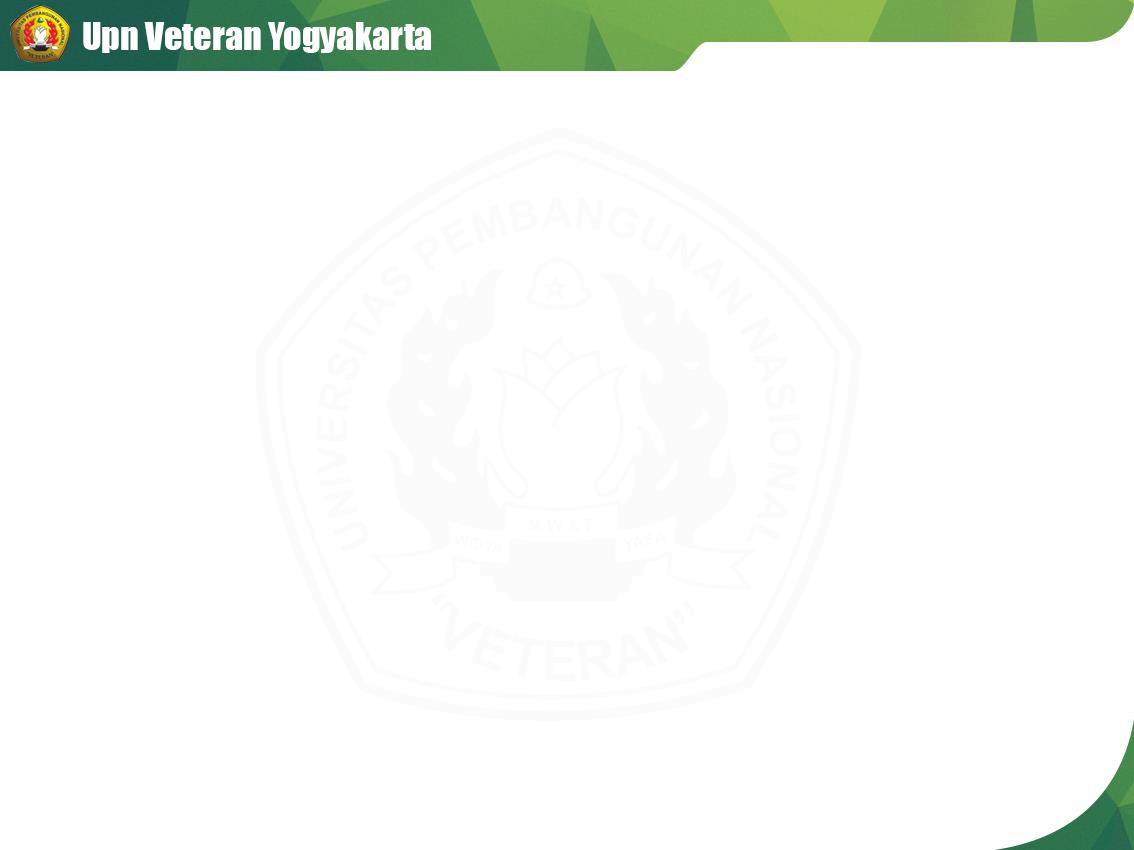 Stamped Offline Signature Verification
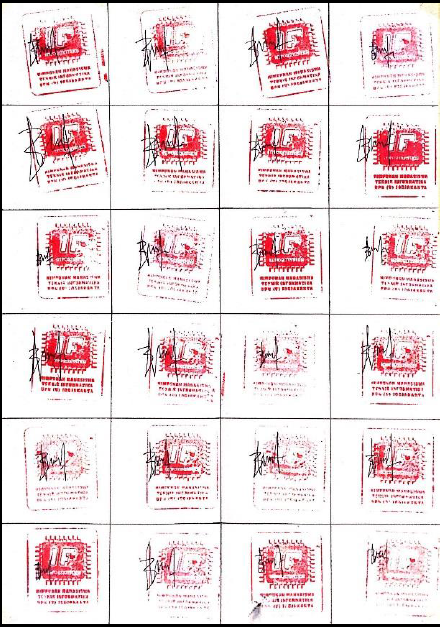 Background
Related Work
Methodology
Experiment Result
Conclusion
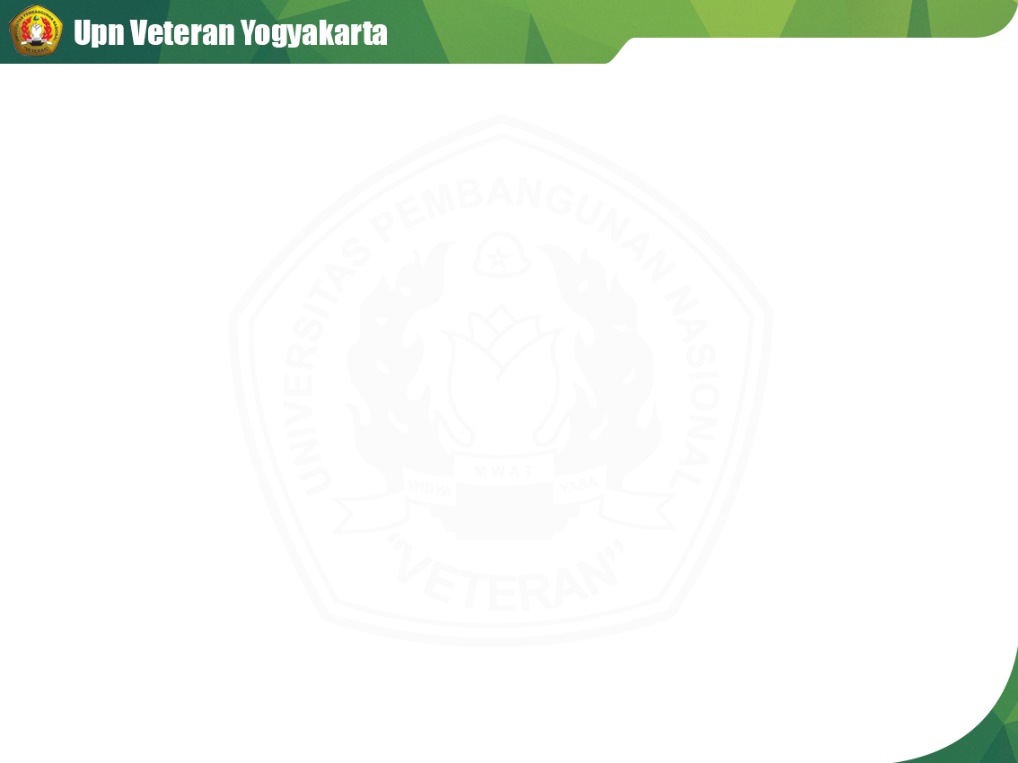 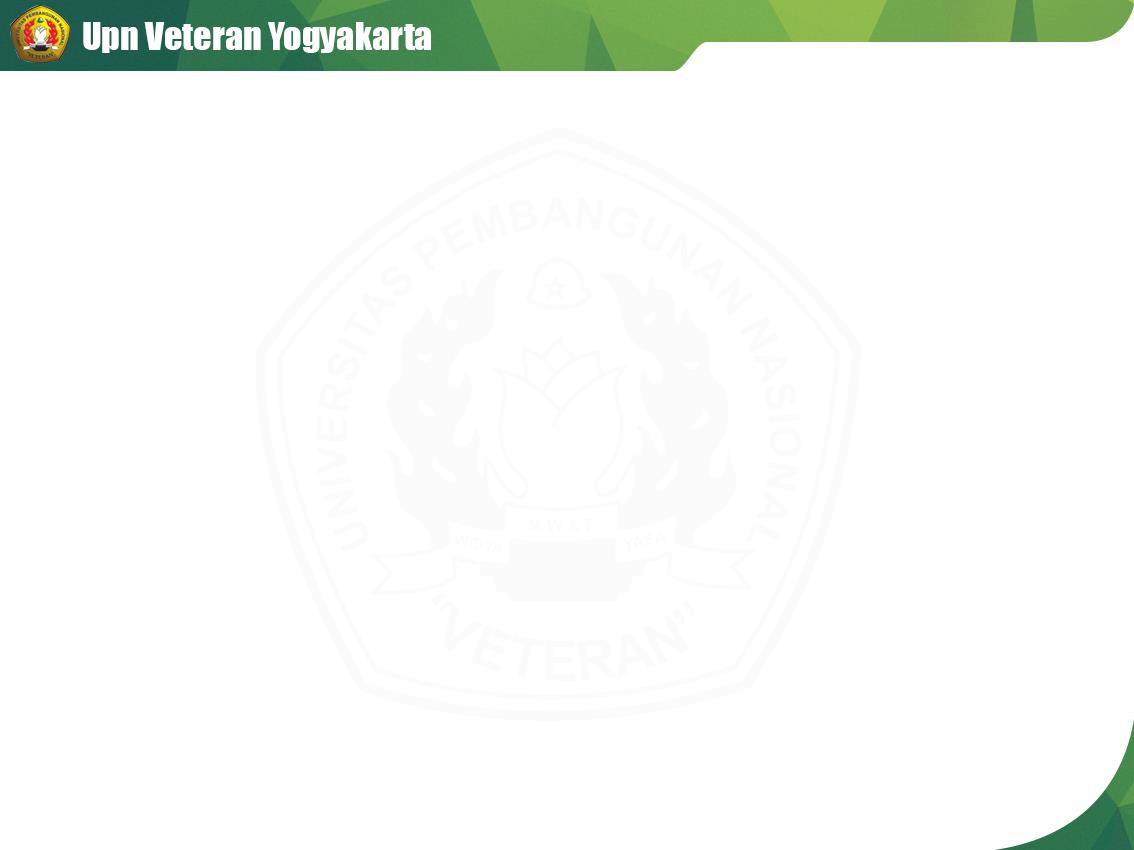 Background
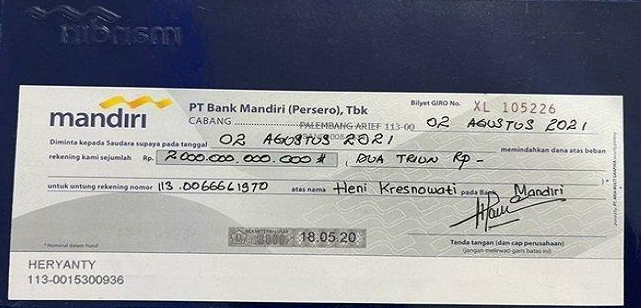 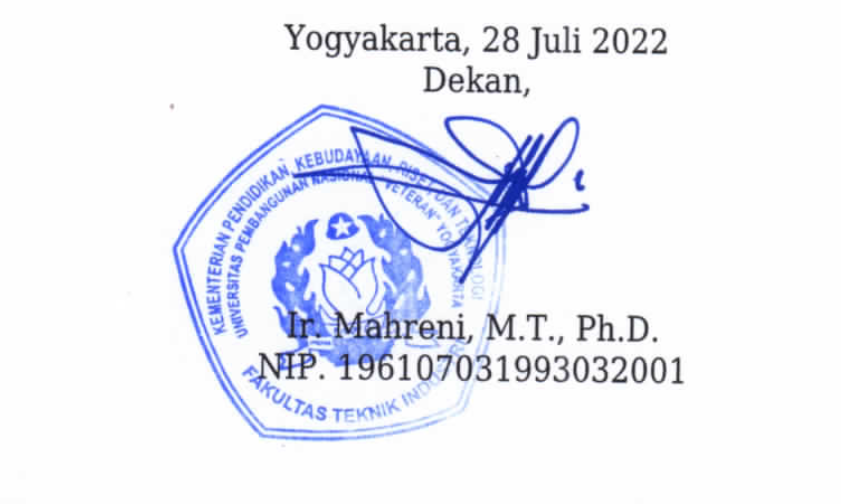 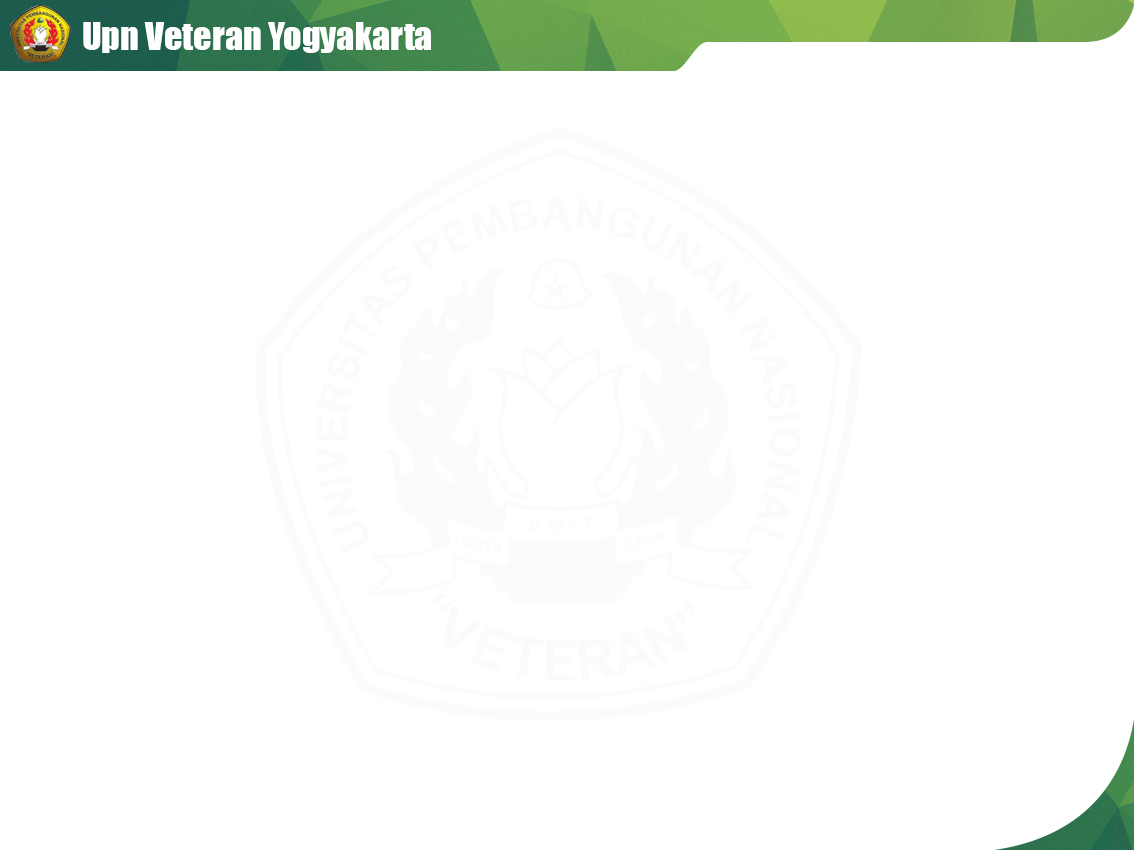 Related Work
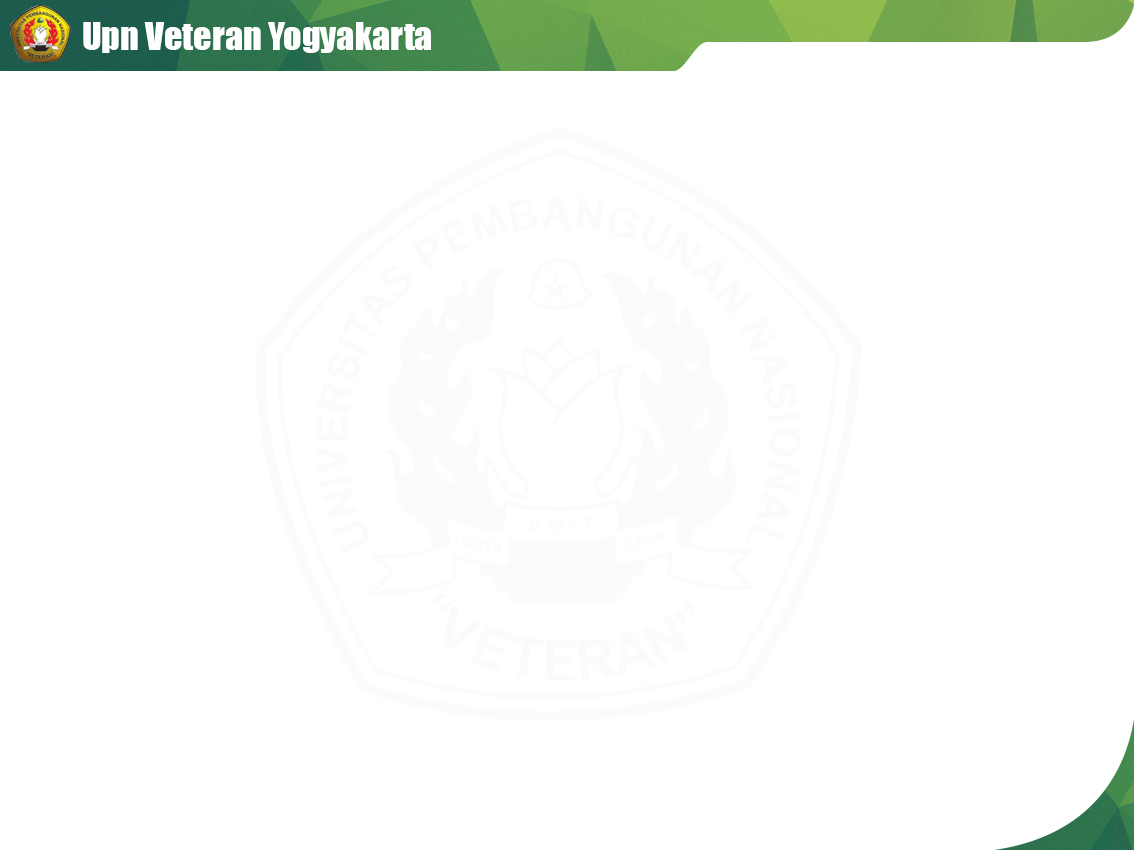 Related Work Cont.
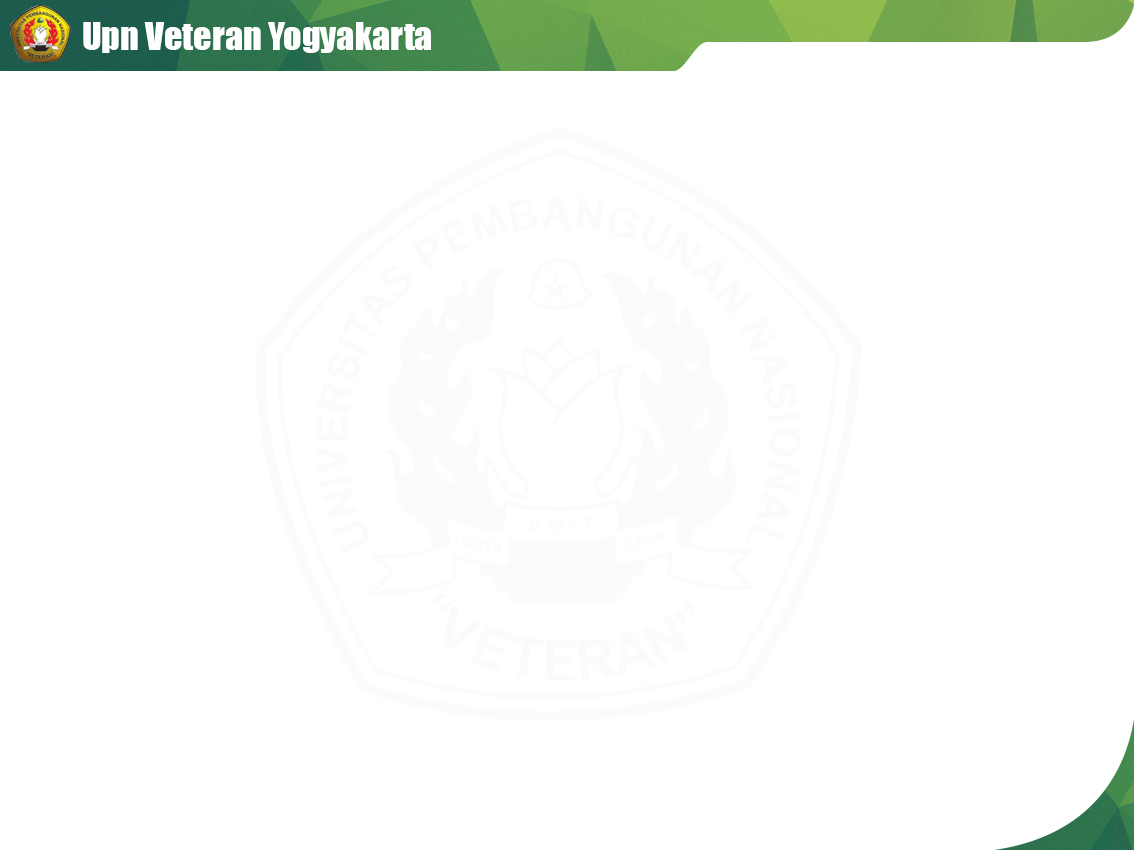 Methodology
Scale-Invariant Feature Transform (SIFT) 
SIFT is the image local feature description operator based on rotation, space scaling, image invariant scaling, and even radiation conversion (Wang et al., 2022).
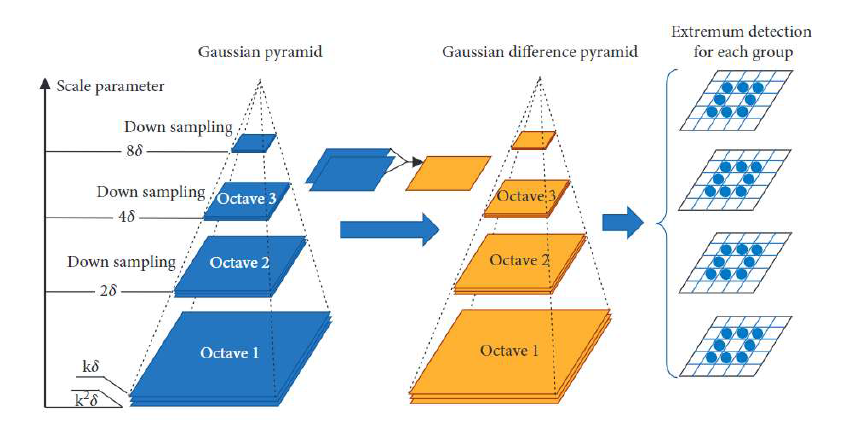 [Speaker Notes: The feature point assessment stages, feature vector construction, and feature match search, each of which is optimized depending on a particular scenario, can all be combined in the same way using SIFT. It is also possible to match the features of two photos with minor changes. It is rotation-invariant, which means, even if the image is rotated, we can find the same corners.]
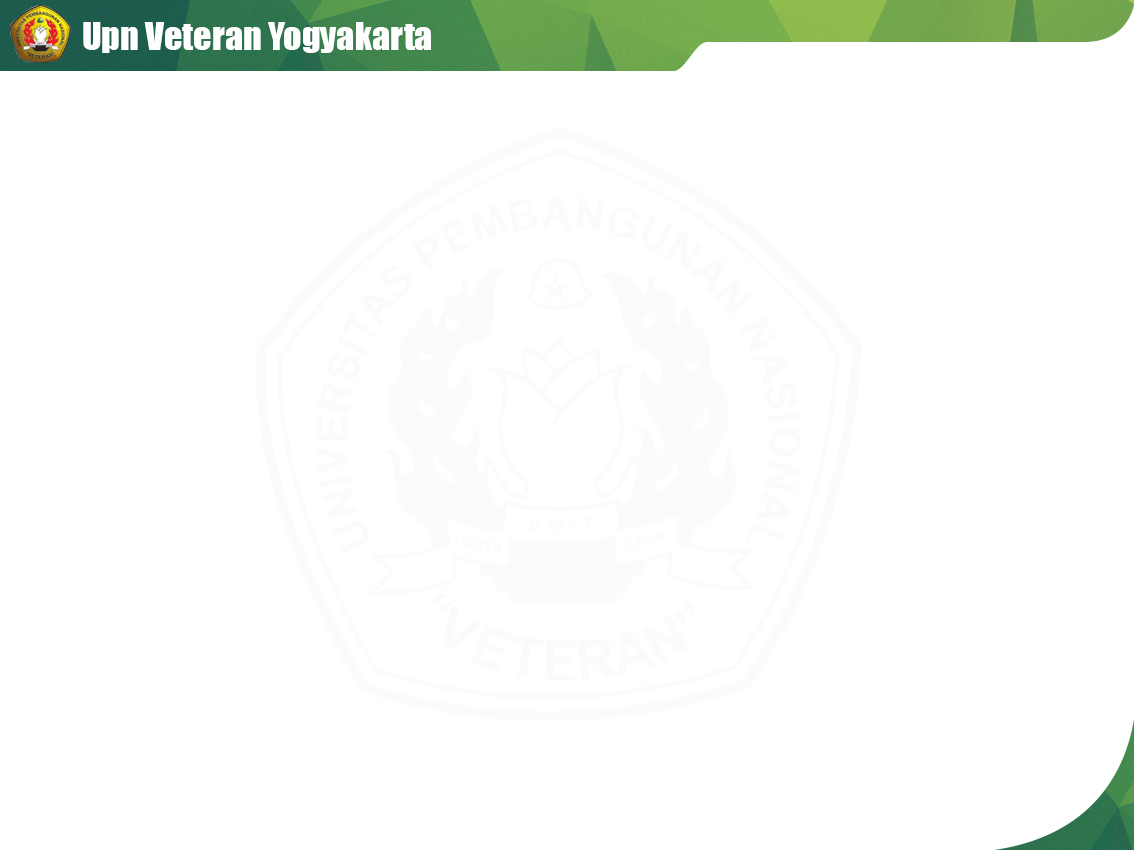 Python is used throughout the experiment.
800 signatures from 8 respondents make up the utilized signature data. 
Each respondent has 100 autographs total, 50 of which are stamped and the remaining 50 are not. This is done to check each respondent's signature for uniformity.
Experimental Result
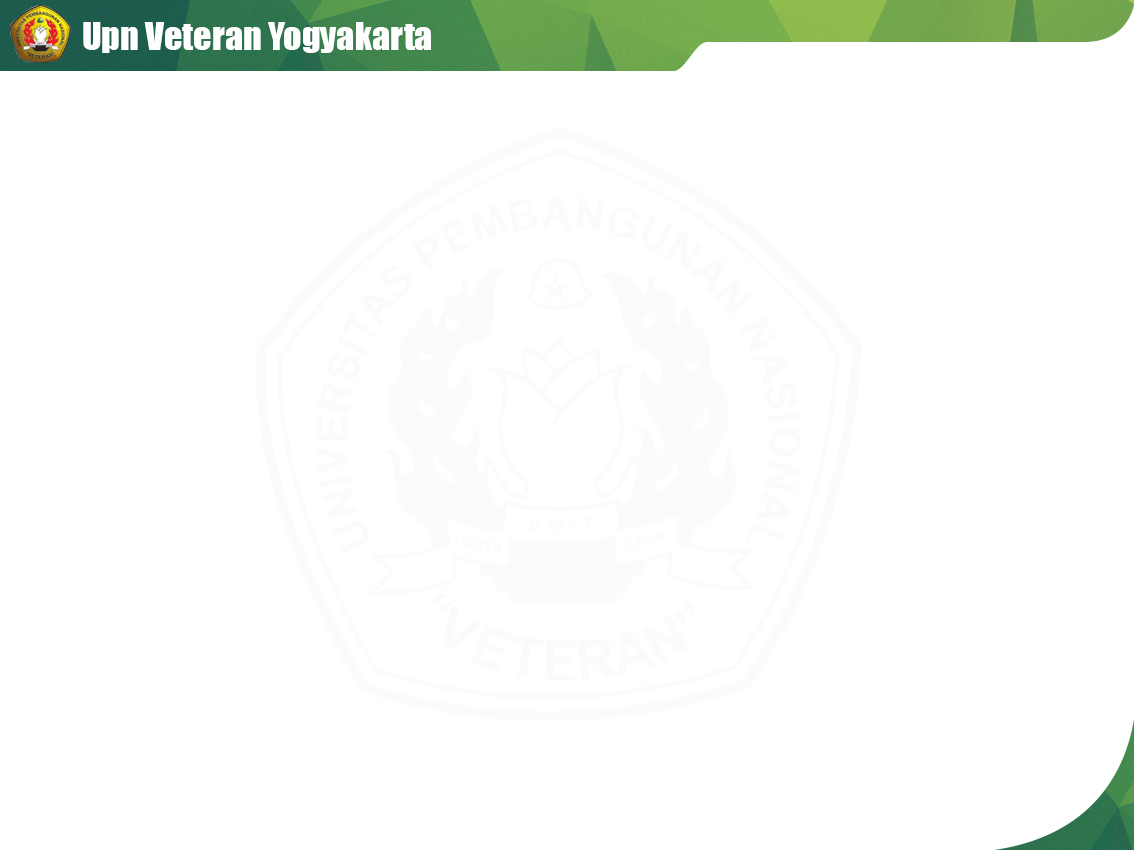 Experimental Result Cont.
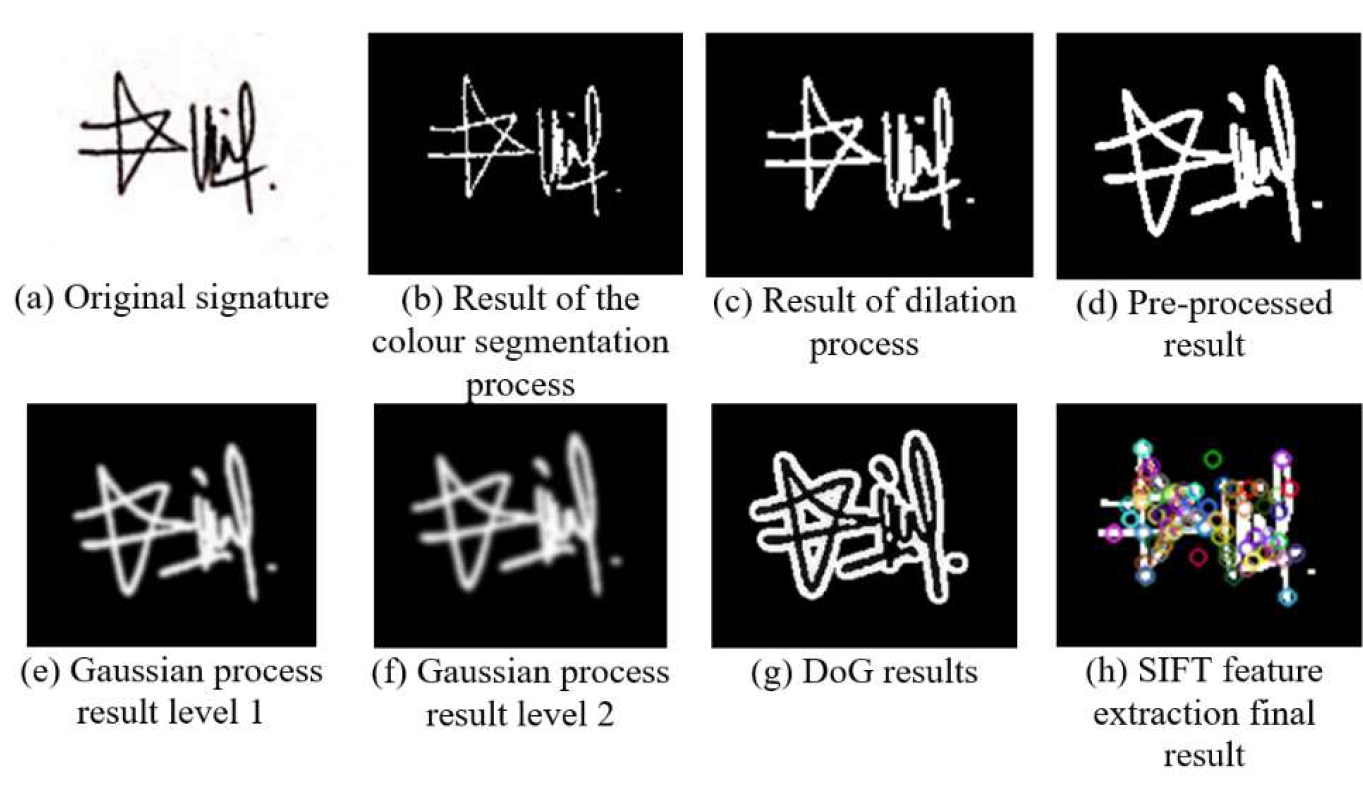 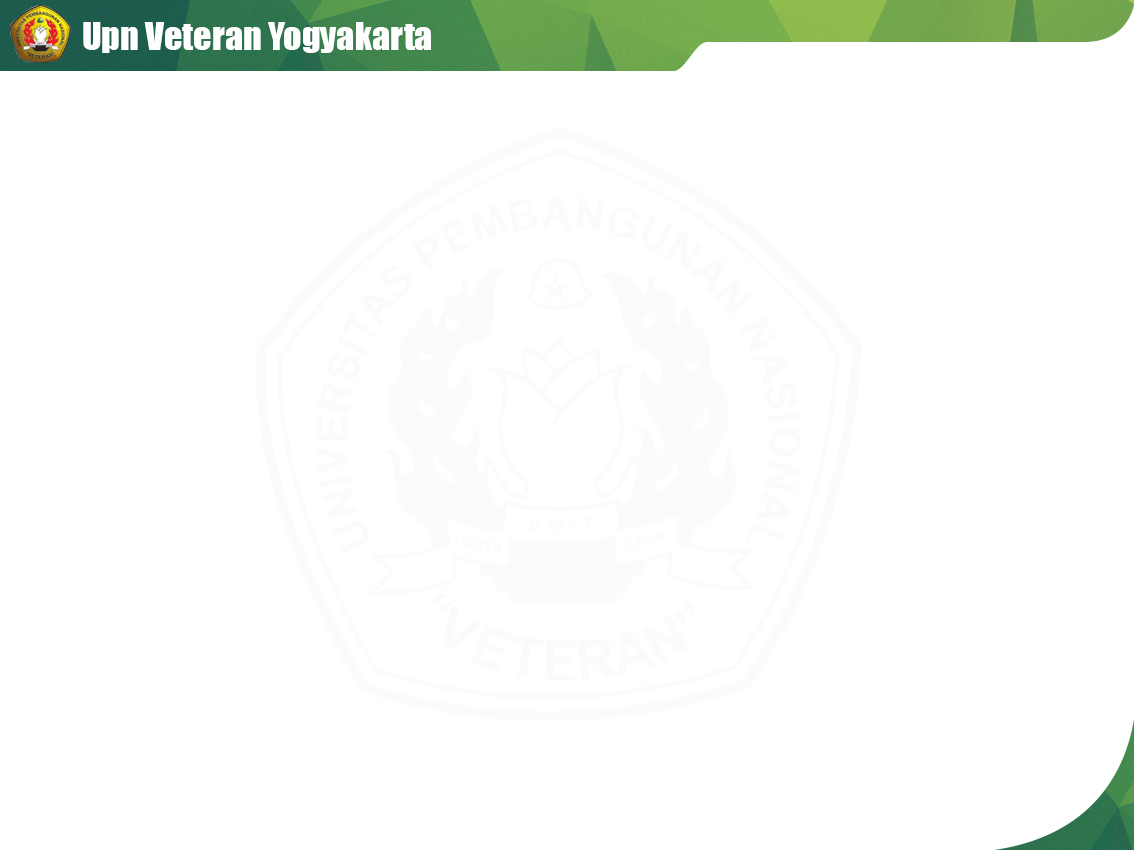 Experimental Result Cont.
Confusion matrix of stamped offline signature verification
Average 83,93%
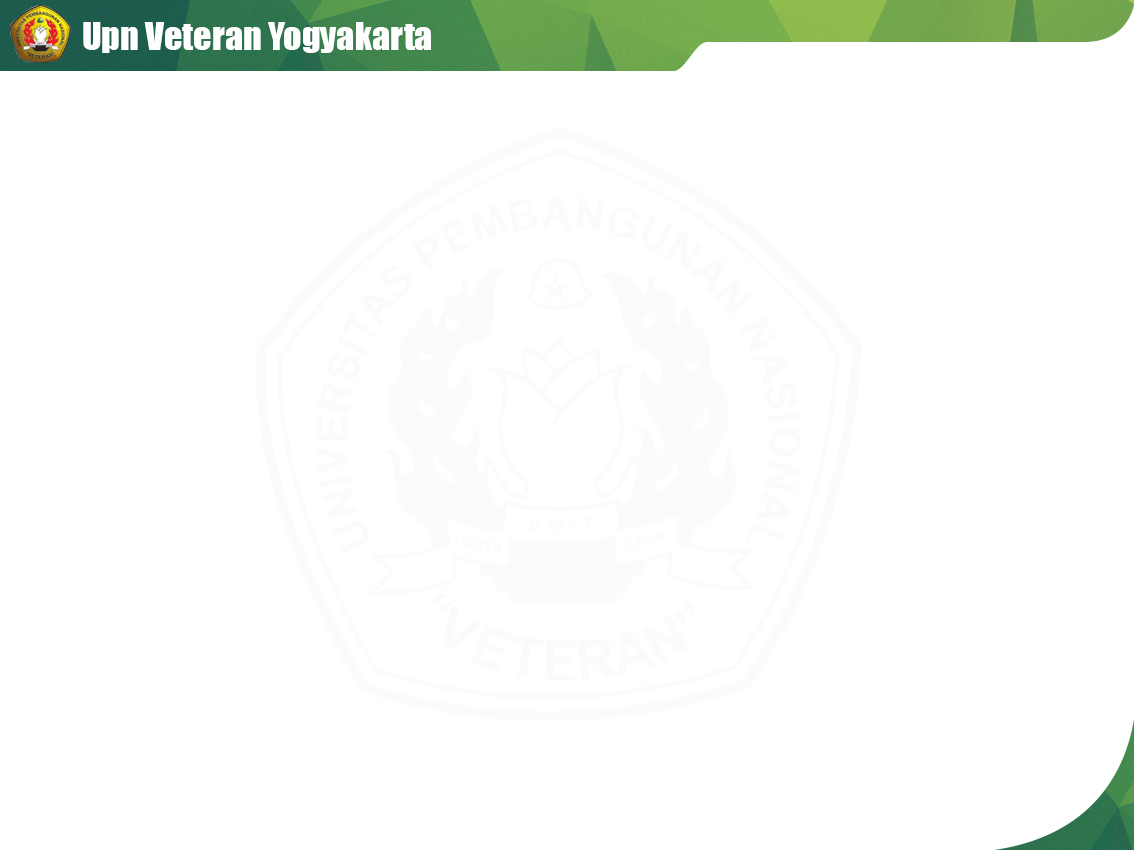 Experimental Result Cont.
Confusion matrix of offline signature verification without stamp
Average 94,79%
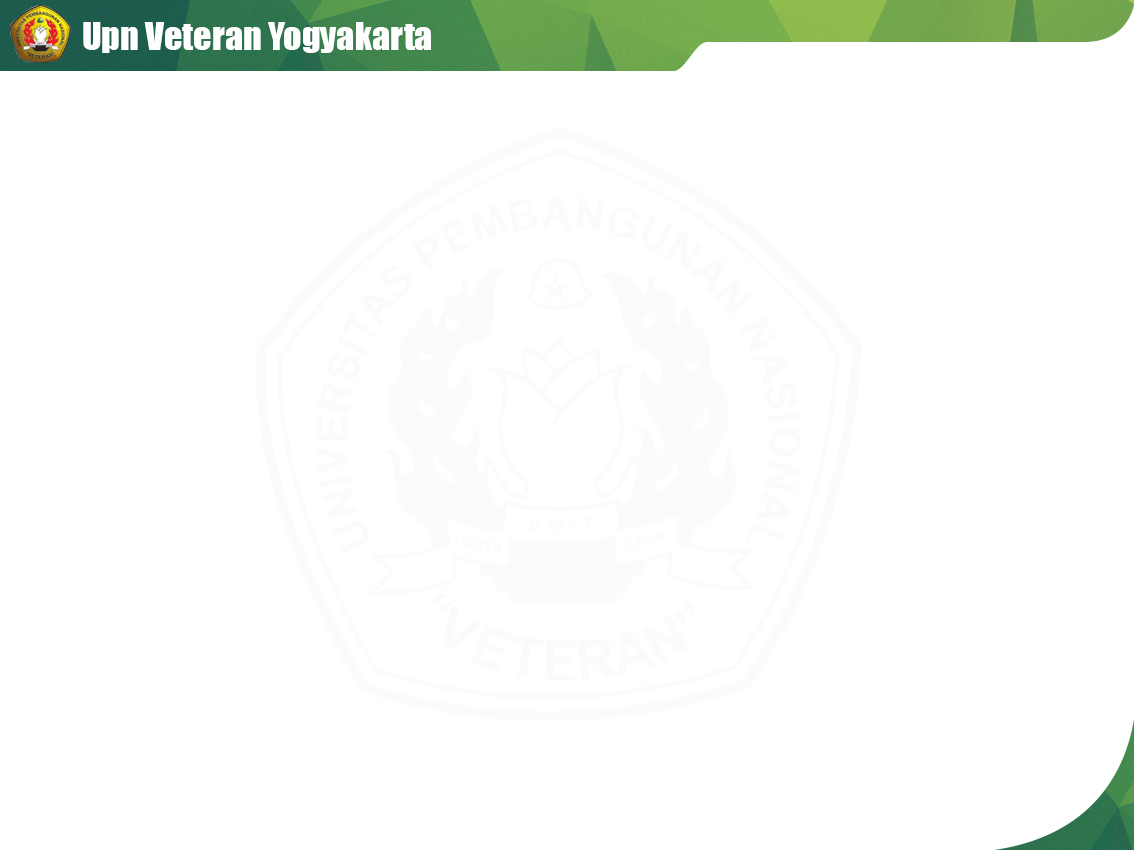 Conclusion
The SIFT feature extraction method was enhanced by adding an invariant rotation feature during orientation calculations based on the model utilized. A feature vector is then created and subjected to SVM processing to produce training and testing analyses. The suggested technique offers high performance for the offline signature verification system, according to an experimental investigation that concludes.
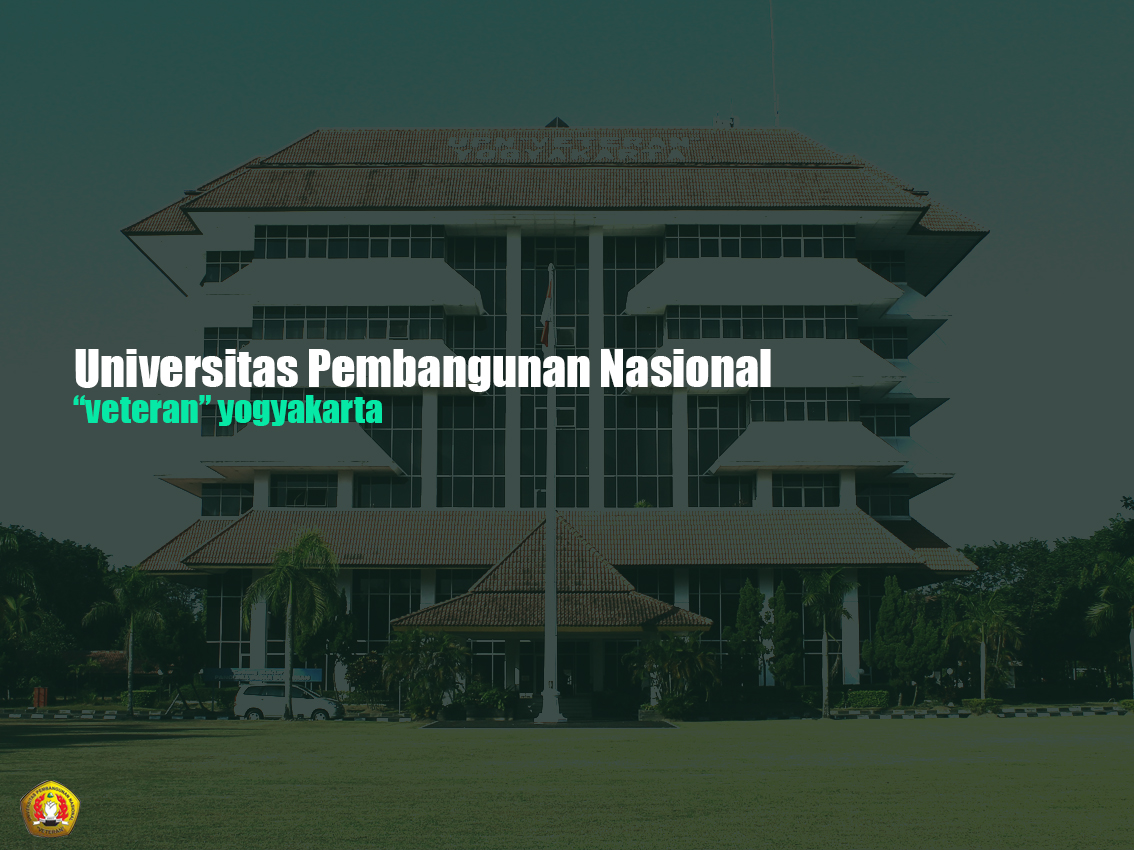 Thank you